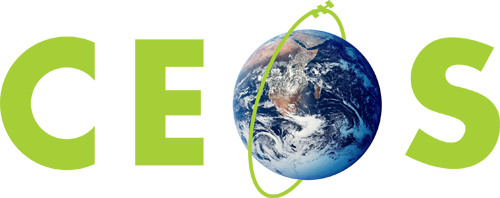 Committee on Earth Observation Satellites
Atmospheric Composition Virtual Constellation (AC-VC)
Jay Al-Saadi, NASA, AC-VC co-chair
Dave Crisp, NASA, AC-VC GHG lead
CEOS SIT-34
Session 4, Agenda Item 4.4
Miami, FL, USA
3 – 4 April 2019
Linkages to CEOS Work Plan, open SIT and Plenary actions
Work Plan
Contribute to CMRS-25, implementation of GHG monitoring system
Led by WGClimate
VC-2, Ozone dataset validation/harmonization [Q4 2020]
Peer-reviewed papers on ozone profile intercomparisons
VC-3, Air Quality (AQ) Constellation Coordination [Q1/2019]
Document on validation needs for the AQ Constellation will be presented for endorsement 6/2019 during AC-VC-15

Plenary actions
CEOS-32-05, CEOS-CGMS coordination on GHG monitoring
AC-VC and WGCV members attended the WGClimate#10 meeting to coordinate activities responding to the recommendations made in the GHG whitepaper
2
Team Achievements, Planned Outputs, and Synergies (1): AQ and Ozone
Air Quality
The “AQ Constellation validation needs” document includes WGCV coauthorship
Document endorsement by AC-VC and WGCV is planned during AC-VC-15 (6/2019) 
For 2019 SIT-TW (and Plenary?), AC-VC will propose beginning implementation of the recommendations made by this document

Ozone
Subgroup continues activities to produce/assess total ozone ECVs 
Considering additional activity for ozone vertical profile
Progress is being made on individual datasets
A specific harmonized target deliverable may be defined
Consider updated gap analyses for vertical profiles
3
Team Achievements, Planned Outputs, and Synergies (2): Greenhouse Gases
Achievements and planned outputs associated with CEOS-32-05, as outlined and discussed at the WGClimate#10, to be further consolidated at AC-VC#15 in June 2019:
AC-VC deliverables needed by 2021 to demonstrate that satellites can support the 2023 stocktake: 
description of the GHG virtual constellation and gaps, 
description of the GHG products of this virtual constellation, consistency, and traceable data quality
AC-VC deliverables needed by ~2021 to prepare a future purpose-built, operational constellation to support future stocktakes
Observational requirements for a future GHG constellation
R&D plan for GHG retrieval and flux estimation schemes
Action plan for validation and cross-calibration of GHG products aiming at traceable consistency and data quality
Synergies
With WGClimate to consolidate and refine satellite GHG product requirements, at various temporal and spatial scales (global, regional, national, local)
With WGCV to identify available standards and techniques to cross-calibrate and cross-validate space based products
4
Plenary Action CEOS-32-12 Sustainable Commitment
All space agencies currently engaged in AC-VC focus topics are active, participating in the annual AC-VC meeting and during other meetings of opportunity (e.g., AGU/EGU, mission team meetings)
AC-VC#14 included over 20 agencies and multiple universities
Korea’s NIER is a notable new partner – joined CEOS 2018
China participation is becoming more regular and we continue to encourage broader participation
Commitments of participating agencies appear viable at this time
AC-VC Proposal for leadership cycle
No set term limits, but include a dedicated discussion of leadership rotation during annual AC-VC meeting
Allows flexibility to adapt to new focus activities being undertaken
Encourage a vice-chair period (6-12 months) to aid succession
Consider expanding to 3 co-chairs, given geostationary perspective 
Nominally Europe, USA, and East Asia but extensible in future
5
Consideration of SIT TW and Plenary deliverables and discussion items
AQ deliverable VC-3 anticipated to be complete by June. For SIT TW, we envision evolving from white paper to a proposed implementation phase (to be further discussed during AC-VC#15 in June 2019).
Ozone deliverable VC-2 may evolve to a more specific activity on profile O3 prior to the next 3-year work plan (to be further discussed during AC-VC#15 in June 2019).
AC-VC members are supporting WGClimate and WGCV to respond to CEOS-32-05 (define way forward on CEOS-CGMS coordination on GHG monitoring)
Next step is to draw a roadmap responding to recommendations made in the whitepaper, led by WGClimate and reported in agenda item 4.2 
Specific AC-VC activities and deliverables have been outlined and discussed at the WGClimate#10, and will be further consolidated at AC-VC#15 in June 2019
6
Backup
Progress with Interfaces in the GHG Communities
The White Paper proposes to link atmospheric GHG measurement and modelling communities with stakeholders in national inventory and policy communities to refine requirements
Existing scientific conferences and workshops are being exploited to encourage interactions among these groups 
17-20 Sept 2018: IG3IS/TRANSCOM - Ground and space-based measurement, flux modeling, and gridded inventory communities
26-29 Nov 2018: ESA ATMOS – Current/future Space based measurements
10-14 Dec 2018: AGU - Ground and space-based measurement, flux modeling, and gridded inventory communities
4-8 March: GSICS – Calibration and operational satellite communities
12-14 March: CHE/VERIFY -  Ground and space-based measurement, flux modeling, gridded inventory and national (bottom-up) inventory communities
Principal Challenge – Interface with national inventory community
8
Future Meetings
The 15th International Workshop on Greenhouse Gas Measurements from Space (IWGGMS-15) will be held at Hokkaido University, Sapporo campus on 3-5 June. 
The meeting announcement, registration, and abstract submission page here:  https://www.nies.go.jp/soc/en/events/iwggms15/
Registration closes on March 28 and Abstracts are due on April 1,
The CEOS AC-VC meeting webpage is posted here: http://ceos.org/meetings/ac-vc-15/ 
Venue: Nakano Sunplaza in Tokyo, Japan on 10-12 June.
The registration closes on May 3 
We are still compiling the agenda, but the current plan is to focus on greenhouse gases on Monday, 10 June, and air quality, ozone, and GHG-AQ synergies on 11-12.
9